Par Nacionālās enerģētikas un klimata padomes Ilgtspējīgas mobilitātes darba grupas mērķu sasniegšanu un īstenojamiem uzdevumiem
Saeimas Ilgtspējīgas attīstības komisijas sēde
2024. gada 31. janvārī
Virsmērķis
Identificēt un ieviest uz rezultātu vērstus pasākumus ambiciozo transporta piesārņojuma mazināšanas mērķu sasniegšanai esot ne ETS sektorā, kam jāsamazina -17%.
Pasākumi ieviešami mijiedarbībā un veicinot savstarpēju papildināmību starp nacionālā un ES līmeņa plāniem, jo īpaši attiecībā uz:
Infrastruktūras attīstību
Transporta sistēmas lietotājiem un to paradumu izmaiņām
Ilgtspējīgas attīstības politikas iniciatīvām, t.sk. reģionālā un pašvaldību līmenī
Enerģētikas, t.sk. degvielu politiku 
Fiskālo politiku
2
Rīcības virzienu izstrādē iesaistītie partneri
Nacionālā līmeņa politikas veidotāji (SM, KEM, EM, VARAM, FM)
Reģionālā līmeņa politikas veidotāji un īstenotāji (LPS, LLPA, Rīgas metropole, Rīgas dome)
Uzņēmēju un nozaru organizācijas (LTRK, LDDK, Ārvalstu investoru padome, Vēja enerģētikas asociācija, Ūdeņraža asociācija, Biodegvielu un bioenerģijas asociācija, Biogāzes asociācija, Latvijas Auto, Auto Asociācija, Transportlīdzekļu tirgotāju asociācija, Aviācijas Asociācija, Stividorkompāniju asociācija, Degvielas tirgotāju asociācija, Lauksaimniecības organizāciju sadarbības padome, Finanšu nozares asociācija)
Sabiedrības interešu grupu organizācijas (Pilsēta cilvēkiem, Zaļā brīvība, Mobilitātes asociācija, Riteņbraucēju apvienība, Bezizmešu mobilitātes atbalsta asociācija)
Pētniecības institūcijas (RTU, Fizikālās enerģētikas institūts)
Citas ieinteresētās puses (BVKB, Sadales tīkls, Latvenergo, Gaso, CSDD)
3
NEKP IMDG aktivitātes
8 sanāksmes;

6 tēmas;

Aktualizēti citi problemātiskie jautājumu;

Pabeigts un iesniegts KEM galvenais nodevums.
4
3+1 galvenie rīcības virzieni
Pilsētvides mobilitātes veicināšana
Autoparka zaļināšana
Sabiedriskā transporta zaļināšana
Mērķis: ieviest videi draudzīgu mobilitātes risinājumu izmantošanu stimulējošu ietvaru
Mērķis: veicināt pāreju uz videi draudzīgu automašīnu izmantošanu
Mērķis: veicināt pāreju uz videi un lietotājam draudzīgu sabiedrisko transportu
Informēšana un izglītošana par ilgtspējīgas mobilitātes ieguvumiem, iespējām un pieejamiem atbalsta mehānismiem
5
Sabiedriskā transporta zaļināšana
Mērķis: veicināt pāreju uz videi un lietotājam draudzīgu sabiedrisko transportu
Nepieciešamā finansējuma sākotnējās aplēses
Virzāmie pasākumi
Bezemisiju/zemu emisiju autoparka veicināšana
Autobusu parka atjaunošana
Taksometru pāreja uz bezemisiju
Uzlādes infrastruktūras izveide
Dzelzceļa attīstība
Ritošā sastāva nomaiņa
Dzelzceļa tīkla elektrifikācija
Vilcienu kustības ātruma palielināšana
Rīgas dzelzceļa pasažieru stacijas izveide par centrālo multimodālo transporta mezglu
Uz šo brīdi aplēstās nepieciešamās investīcijas pārsniedz 10 mljrd. EUR, t.sk. 
Rīgas metropoles zaļināšanas projektu kopējās aplēses –pārsniedz 5,5 mljrd. EUR, no tiem pieejami ~ 295 milj. EUR (ANM) 
Lielo sabiedriskā transporta parku atjaunošana - vairāk nekā 500 milj. EUR, t.sk. 100% parka atjaunošanai Rīgā vairāk nekā 200 milj., kā arī ~ 200 milj. trolejbusu un tramvaju parka atjaunošanai. Pieejami ~ 50 milj. EUR (KF)
Dzelzceļa tīkla elektrifikācija ~3 mljrd. EUR, no tiem pieejami ~265 milj. EUR (KF), ~ 73 milj. EUR (ANM) + 20 milj. EUR (KF) 
Dzelzceļa ritošā sastāva nomaiņa un jauna iegāde, t.sk. Rail Baltica – ~800 milj., no tiem pieejami ~ 95 milj. EUR (ANM + KF)   
Vilcienu ātruma palielināšana – četru prioritāro posmu uzlabojumiem pieejami ~ 50 milj. EUR (KF)
Mobilitātes punktu izveidei pieejami ~ 90 milj. EUR (ANM)
Sabiedriskā transporta sistēmas optimizācija
Maršrutu turpmāka pilnveide, veicinot multimodalitāti ar prioritāti dzelzceļa izmantošanai
Pierīgas sliežu transporta un autobusu maršrutu tīkla paplašināšana uz vietām, kur nav pieejams dzelzceļš
Mobilitātes punktu izveide
Sab. transporta prioritizēšana infrastruktūrā (saīsinot laiku ceļā)
Vienotas elektroniskās sistēmas izveide sab. transporta biļešu iegādei
Subsidēts sab. transports pēc pieprasījuma attālāko reģionu iedzīvotājiem (Kontekstā ar Sociālo klimata fondu)
6
Autoparka zaļināšana
Mērķis: veicināt pāreju uz videi draudzīgu automašīnu izmantošanu
Iespējamie atbalsta mehānismi*
Virzāmie pasākumi*
Atbalsta programmas
Iedzīvotājiem, kas mājās lādējot mājās ar ETL nodrošina duālo enerģijas iespēju
Uzņēmumiem ETL iegādei, kā arī par uzlādi atvieglojot izdevumu norakstīšanu darba vajadzībām (t.a. izmaiņām saņemts FM atbalsts)
Elektrisko velosipēdu iegādei
Mazjaudas uzlādes staciju izbūvei pie daudzdzīvokļu namiem un stāvvietās
Izvērtēt pamatojumu citu alternatīvo degvielu (ne elektro) auto iegādes/lietošanas atbalstam
Kopā ar komercbankām izvērtēt nosacījumus finansējuma saņemšanai maz/lietotu bez/mazemisiju t.-līdz. iegādei
Nodokļu politikas stimuli***
Izmaiņas akcīzes nodoklī, kā arī CO2 emisijām proporcionāls transportlīdzekļa nodoklis
Importēto t.-līdz. reģistrācijas nodokļa ieviešana atbilstoši emisiju klasēm
Autoparka atjaunošanu veicinoši pasākumi
Publiskā sektora autoparka zaļināšana, t.sk. komunālo dienestu/operatīvo dienestu transportlīdzekļu virzība uz nulles emisijām (kur pieejami tirgū par samērīgu cenu)
Smagā transporta zaļināšanas programma (vērtējot sektora attīstību, prognozes un nepieciešamo atbalstu, t.sk., nodokļu politikā)
Veco transportlīdzekļu norakstīšanas motivēšana, t.sk. sasaistot ar draudzīgāku alternatīvu izvēli
Transportlīdzekļu kontroles pilnveidošana (atbalsts zaļajiem t.-līdzekļiem)
Autotransporta uzlādes un uzpildes infrastruktūras attīstība
Mazas un lielas noslodzes elektrisko transportlīdzekļu uzlādes infrastruktūras tīklu izveide atbilstoši Alternatīvo degvielu infrastruktūras regulas prasībām
Likumdošanas pilnveide, veicinot uzlādes infrastruktūras izveidošanu, piem., pie daudzīvokļu ēkām - papildus tam, ko šobrīd paredz ES regulējums
Ūdeņraža uzpildes infrastruktūras tīkla izveide atbilstoši Alternatīvo degvielu infrastruktūras prasībām
* Pasākumi ir skatāmi kontekstā ar KEM enerģētikas pasākumiem, kas attiecas uz transporta sektoru
** KEM pārraudzībā esošie instrumenti - Modernizācijas fonds, Sociālais klimata fonds, Klimata pārmaiņu finanšu instruments u.c.
7
Pilsētvides mobilitātes veicināšana*
Mērķis: ieviest videi draudzīgu mobilitātes risinājumu izmantošanu stimulējošu ietvaru
Nepieciešamā un pieejamā finansējuma sākotnējās aplēses
Virzāmie pasākumi
Uz šo brīdi aplēstās nepieciešamās investīcijas pārsniedz 1 mljrd. EUR, t.sk. 
270+ milj. EUR mikromobilitātes infrastruktūras attīstībai vairāk nekā 100 maršrutos, no tiem pieejami 10% (26 milj. EUR no ANM))
650 milj. EUR tranzīta koridoru novirzīšanai, no kuriem pieejami      335 milj. EUR (KF)
Pilsētvides satiksmes plūsmu optimizācija
Luksoforu darbības pielāgošana sabiedriskā transporta prioritizēšanai
Satiksmes mierināšanas pasākumu ieviešana Rīgas centrā un apkaimēs
Tranzīta koridoru satiksmes plūsmu novirzīšana no dzīvojamām teritorijām 
Vadlīniju izstrāde satiksmes organizēšanai dzīvojamās zonās
Satiksmes drošības uzlabošanas pasākumu ieviešana ar prioritāti – mazaizsargātākie satiksmes dalībnieki
? Diskutējams jautājums: Normatīvajā regulējumā definēt attālumu, piemēram, 10 km, kādā ir jābūt sasniedzamiem pamata pakalpojumiem ar mērķi mazināt «lieku» pārvietošanos
Veloinfrastruktūras attīstības turpināšana
Jaunu reģionālu veloceļu un Rīgas/Pierīgas savienojuma plānošana, kā arī integrēšana esošajos velomaršrutos (EuroVelo)
Velo novietošanas uzlabojumi primāri Rīgas centrā un apkaimēs, t.sk. pie publiskām ēkām (nepieciešama arī nac. un pašvaldības līmeņu normatīvu pilnveide)
Mikromobilitātes infrastruktūras maršrutu attīstība
Sadarbības veidošana ar darba devējiem, veicinot ilgtspējīgu darbinieku mobilitāti
Zemo emisiju zonu ieviešana
Teritorijās ar vairāk nekā 50 000 iedzīvotāju
Iebraukšanas ierobežojumu ieviešana
Auto koplietošanas un mobilitātes kā pakalpojuma veicināšana
Koplietošanu (car sharing) un kopbraukšanas (car pooling) veicinošu saistošo noteikumu izstrāde
“Zaļas” auto nomas popularizēšana
* Pasākumi skatāmi kontekstā ar pašvaldību ilgtermiņa mērķiem un teritorijas plānošanas dokumentiem
8
NEKP plāna projekts: Transporta sektora mērķi un izaicinājumi
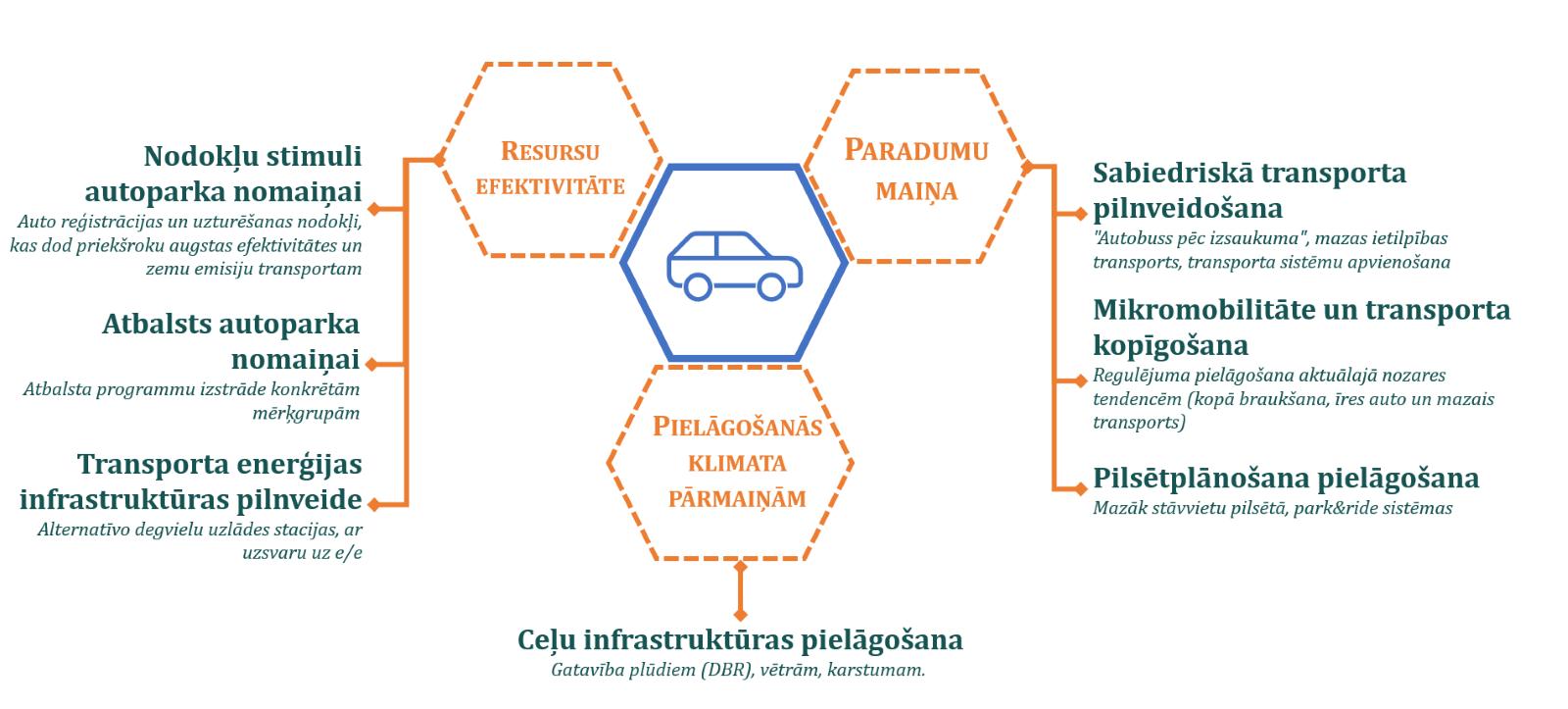 9
Avots: Klimata un enerģētikas ministrija
NEKP IMDG turpmākā darbība
Izaicinājumi
Uzdevumi
Horizontālā sadarbība.

Finansējums.

Uzraudzība.
Esošo pasākumu pārskats/precizēšana.

Darbs ar Eiropas Komisijas rekomendācijām.
10
Paldies!